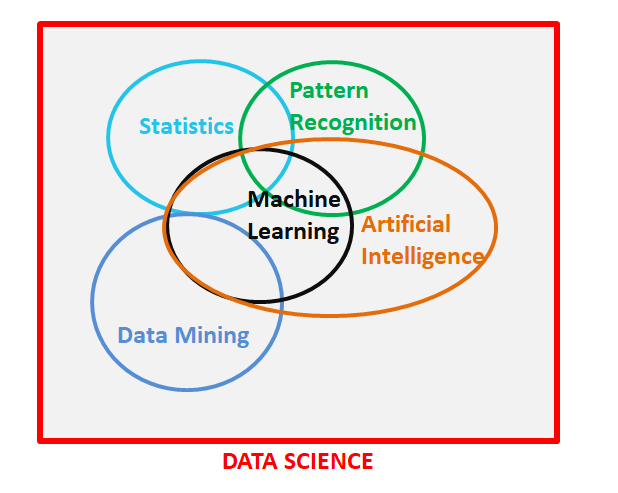 https://towardsdatascience.com/clearly-explained-how-machine-learning-differs-from-statistical-modeling-967f2c5a9cfd
Game Recommendation From Players’ Habits
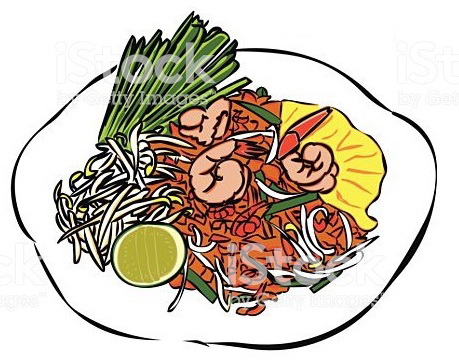 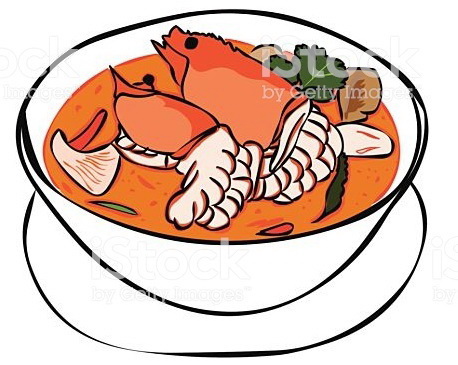 ส้มตำ
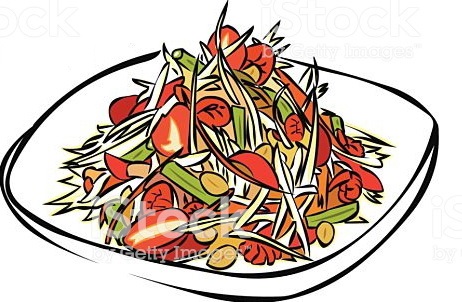 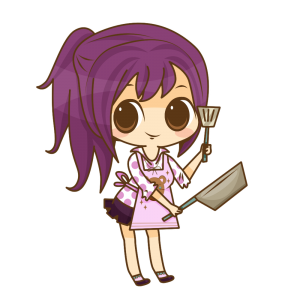 ต้มยำกุ้ง
ผัดไทย
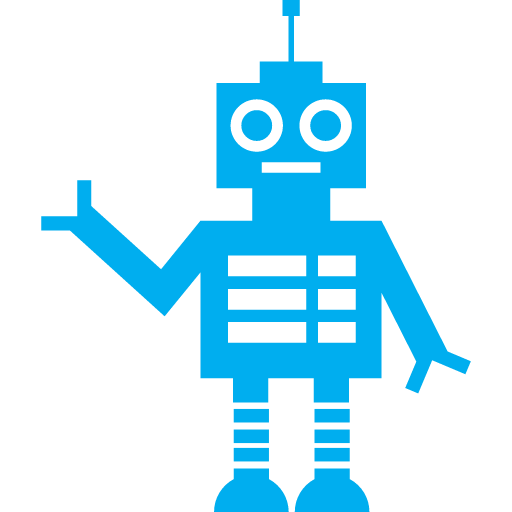 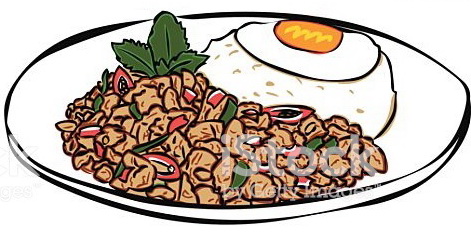 กระเพรา
เย็นนี้จะกินอะไรดี ?
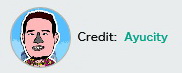 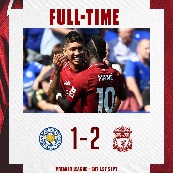 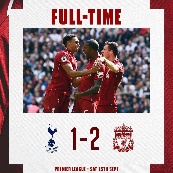 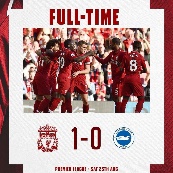 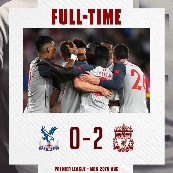 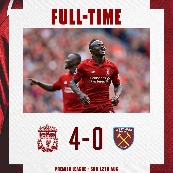 ทำนายผลบอล
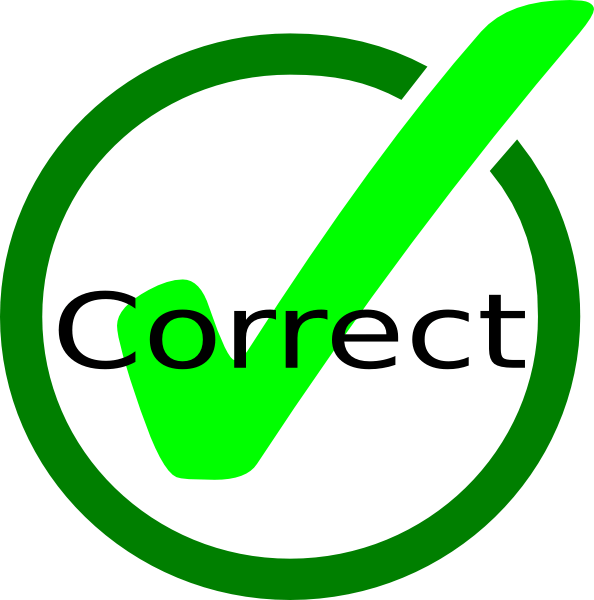 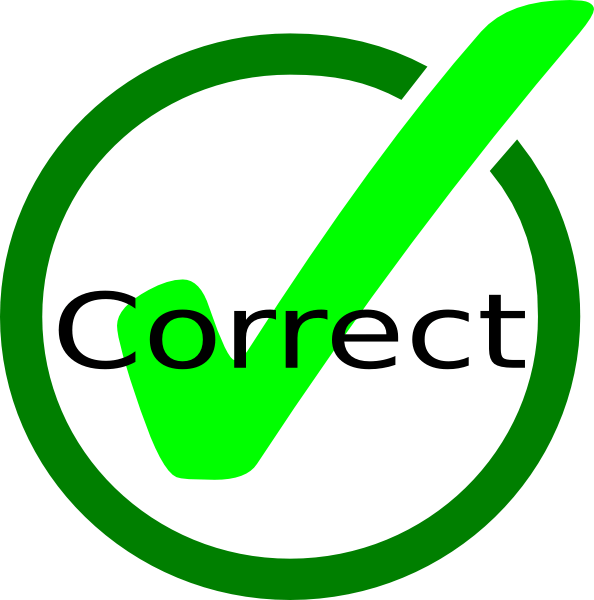 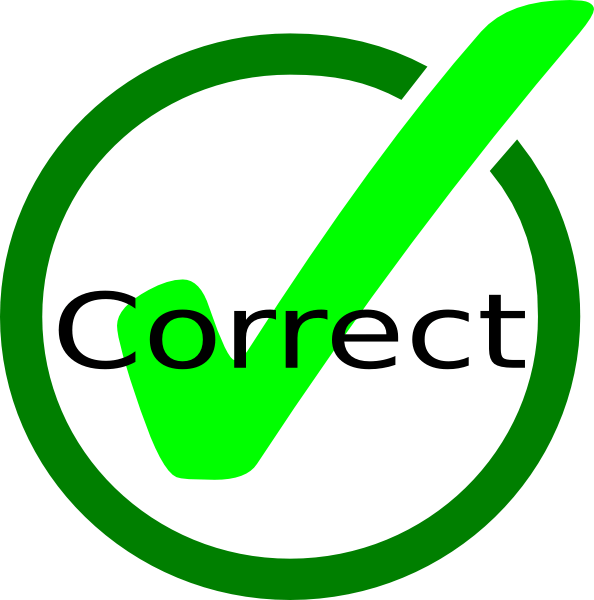 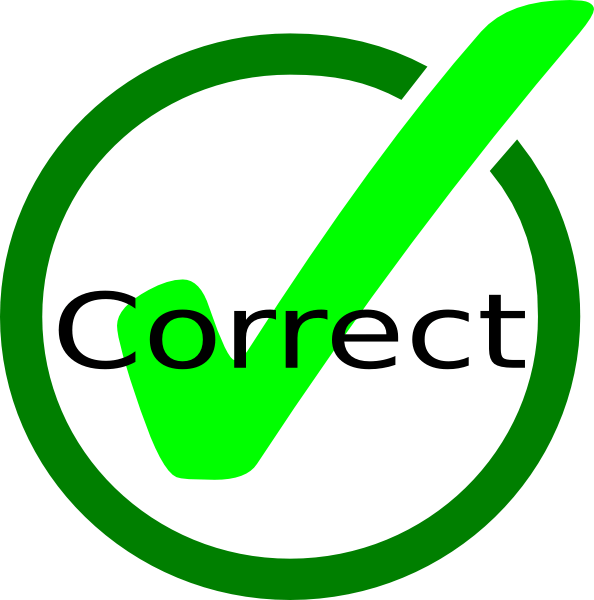 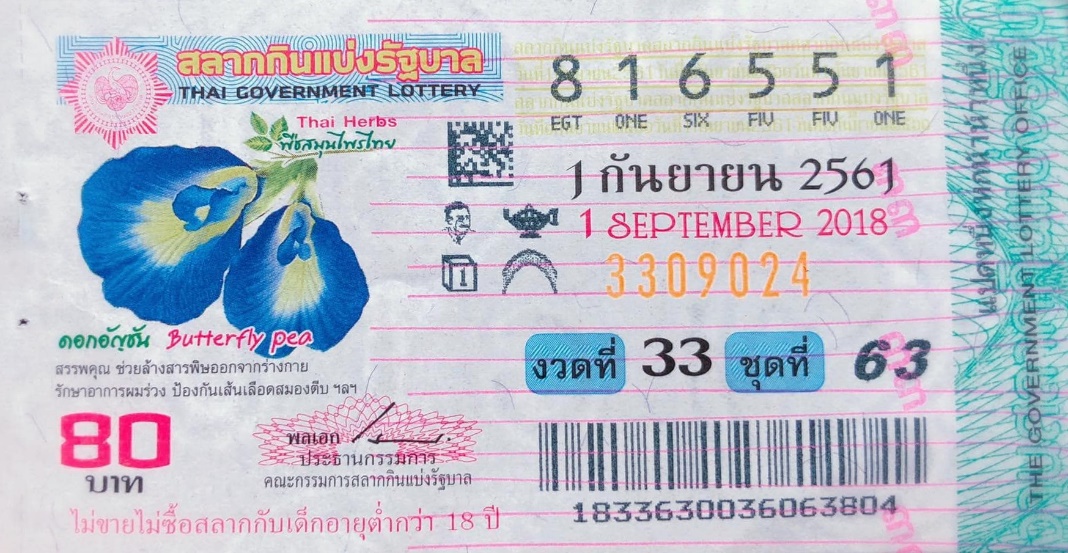 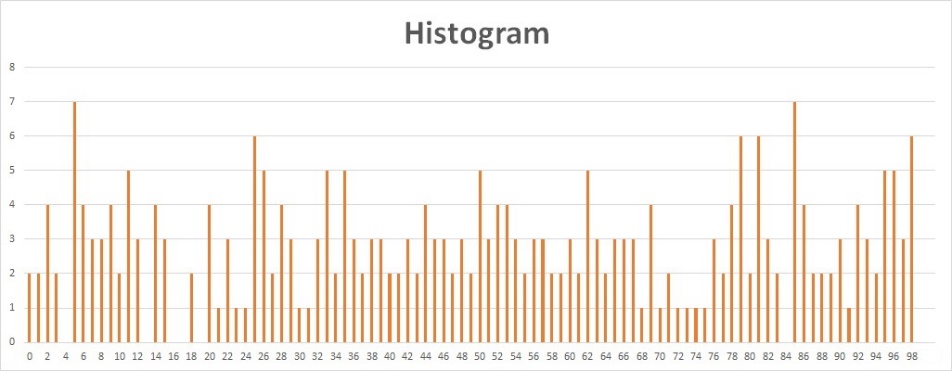 ใบ้หวย
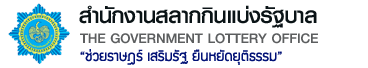 T H E     P U B G     P R O J E C T
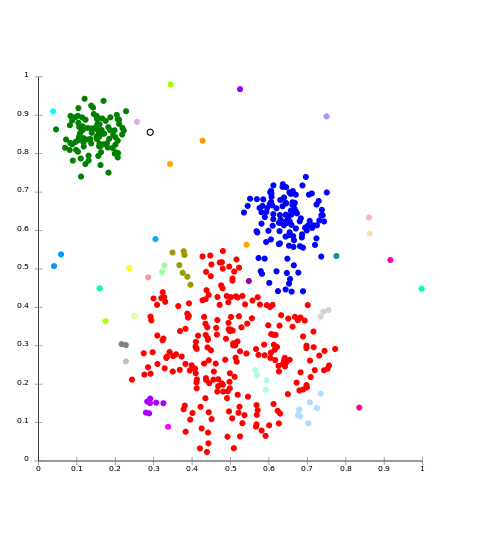 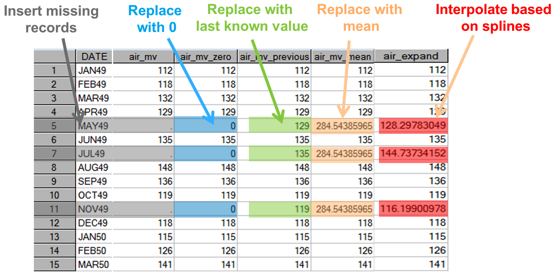 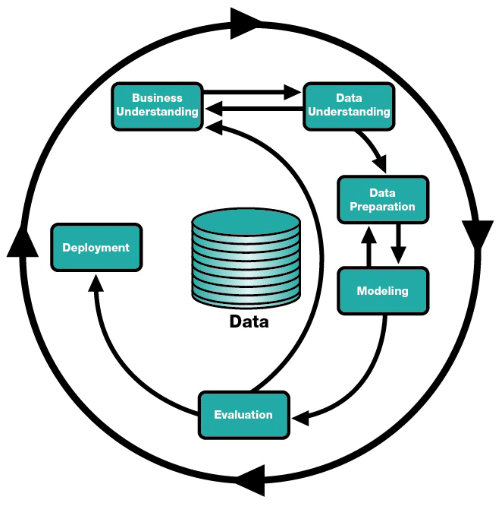 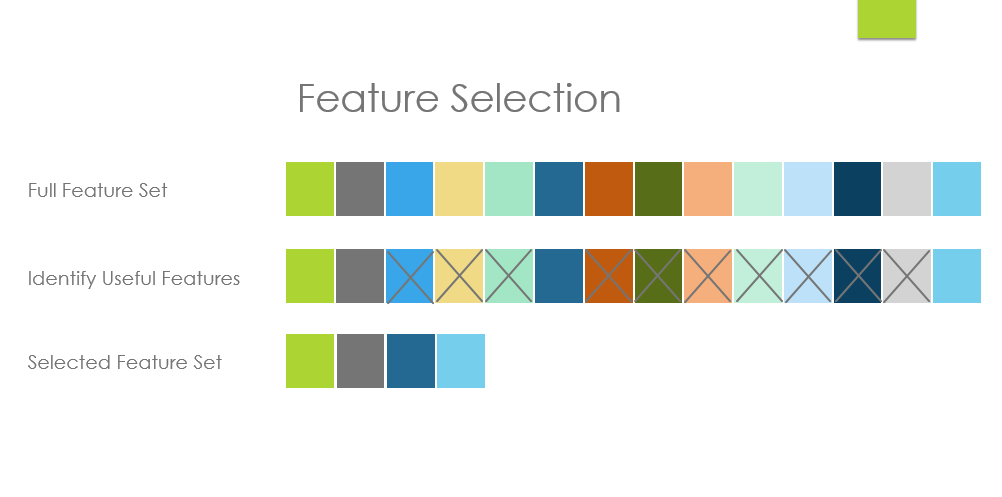 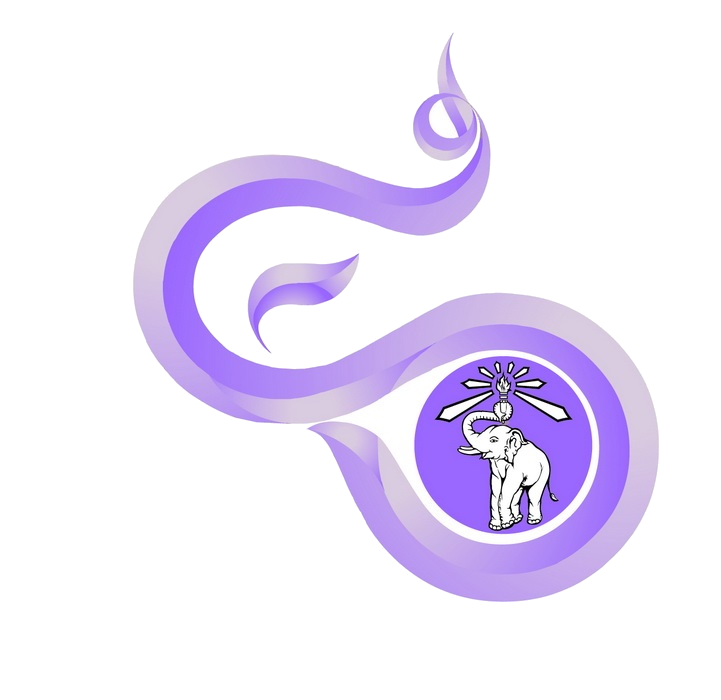 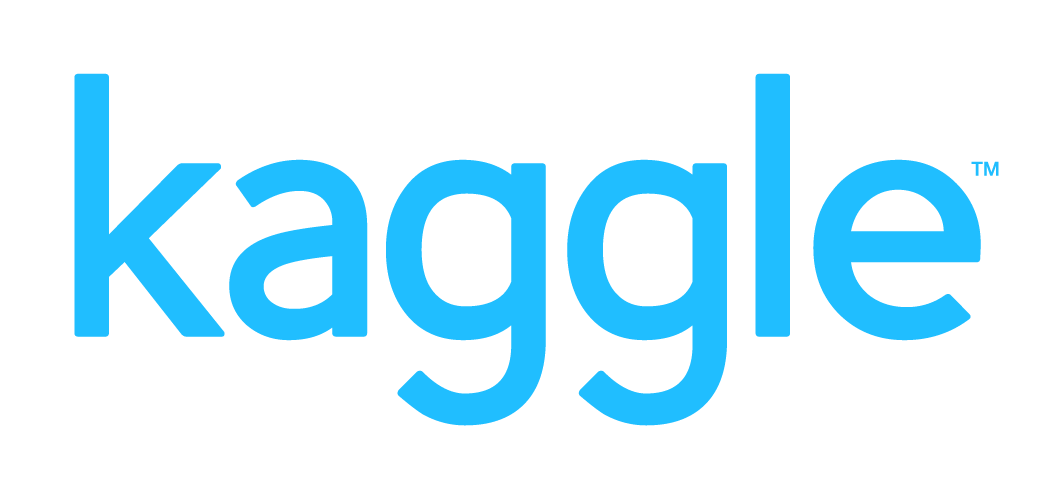 3D Visualization
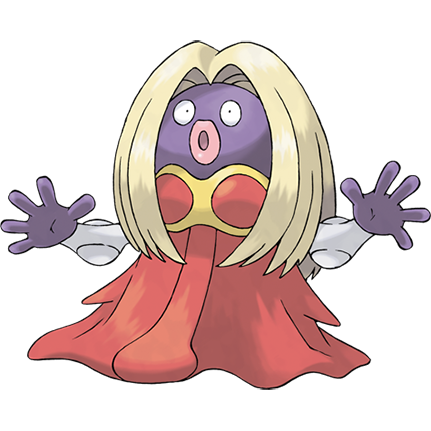 Suicune
(90, 189, 255)
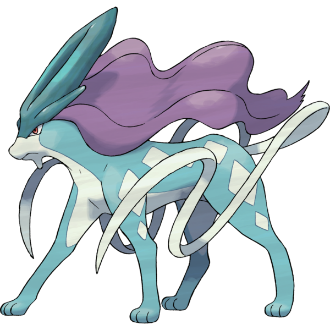 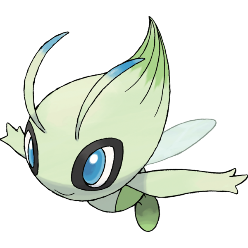 Celebi
(50, 248, 0)
Jynx
(232, 48, 52)
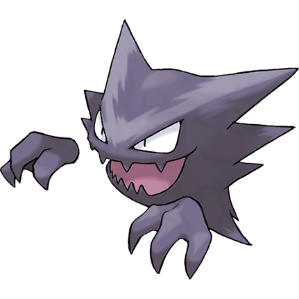 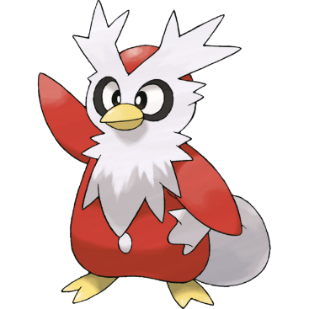 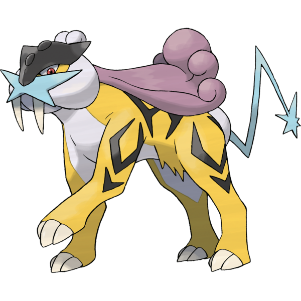 Haunter
(0, 0, 1)
Delibird
(232, 48, 52)
Raiku
(255, 255, 0)
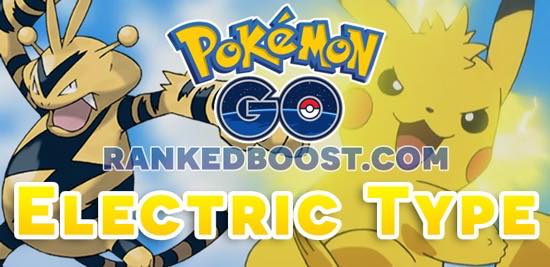 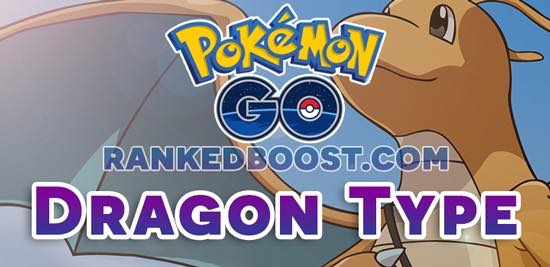 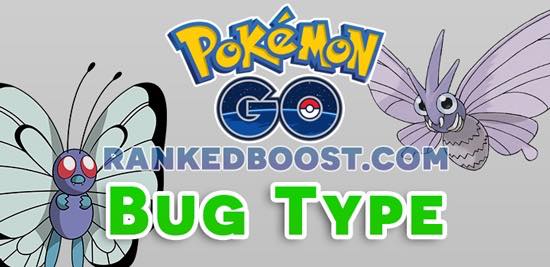 KNN & MkNN
NN & r-Near
MDC
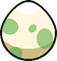 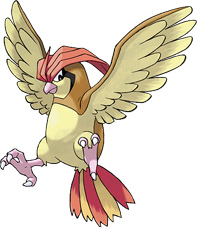 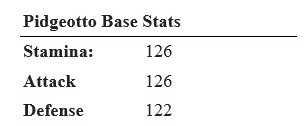 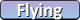 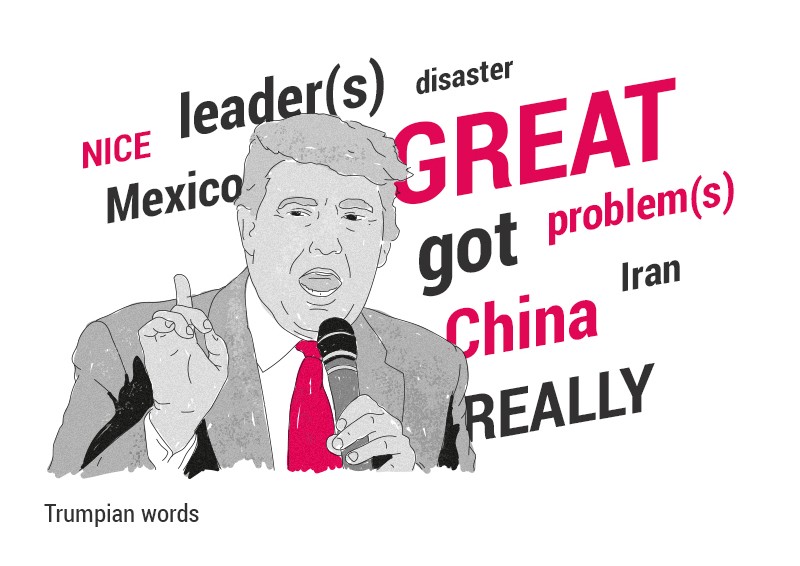 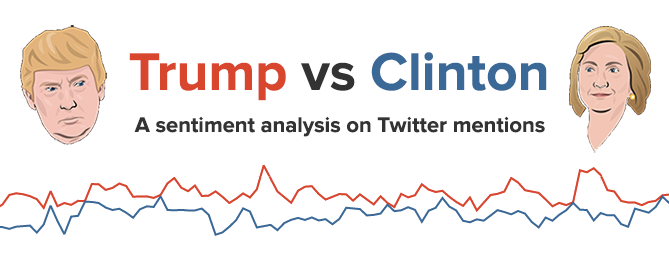 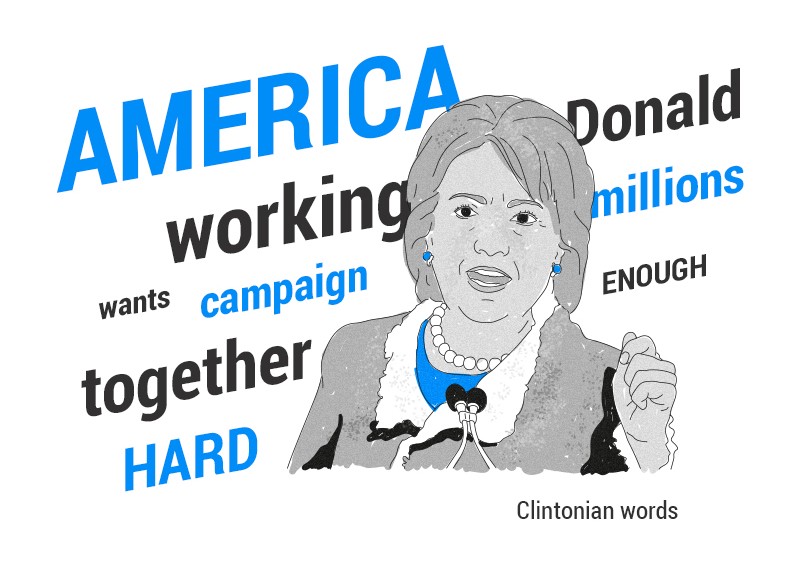 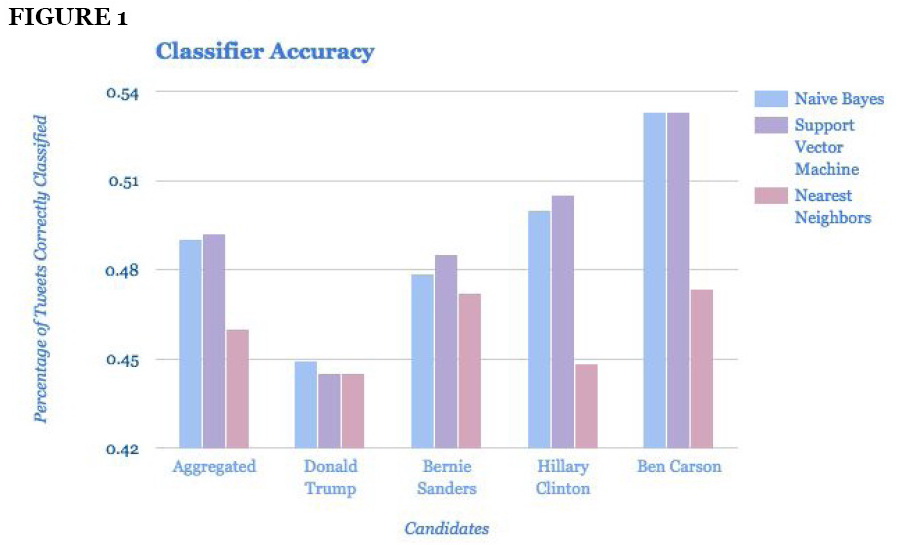 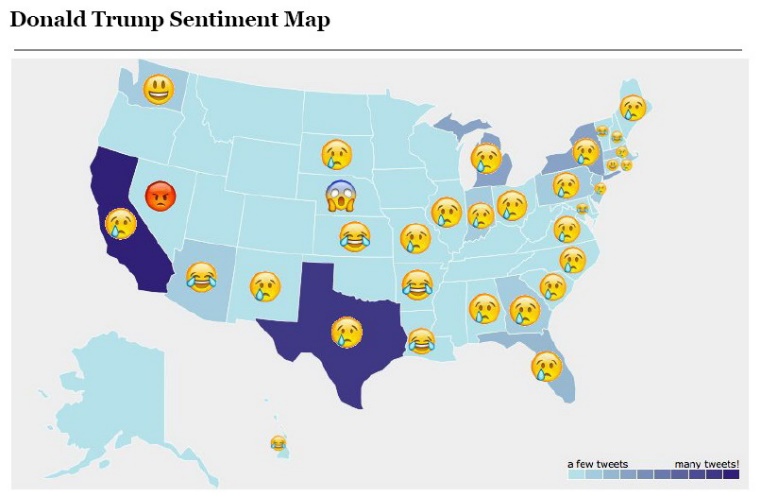 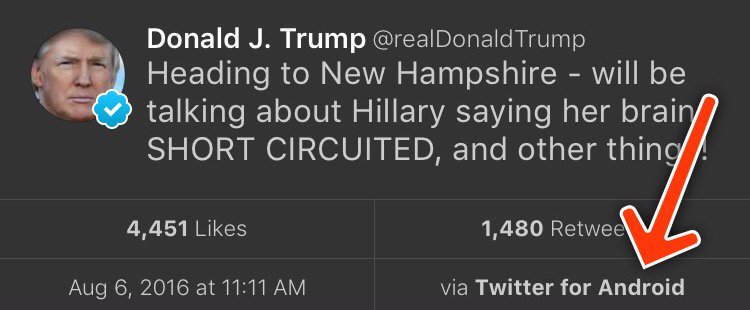 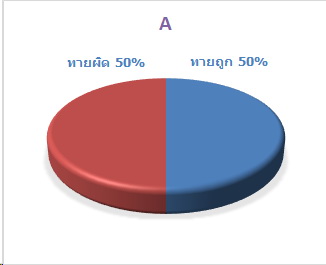 ทำนายเกรด
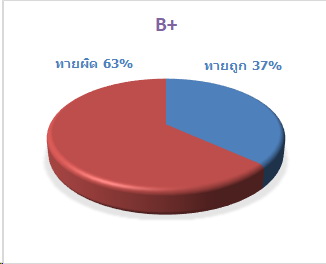 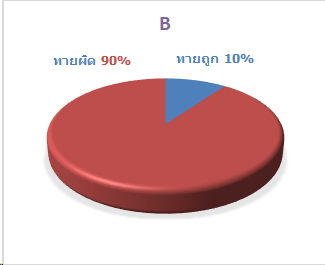 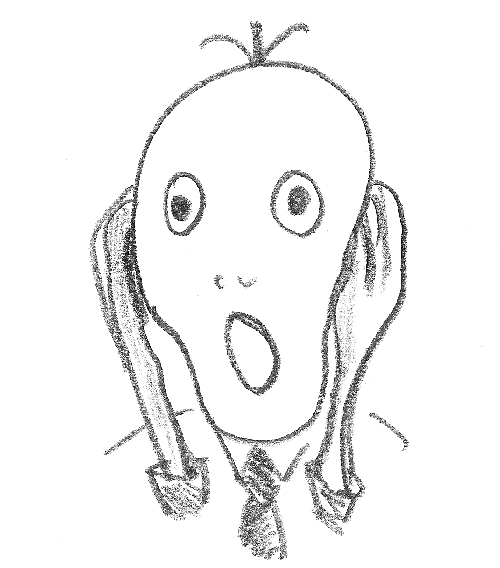 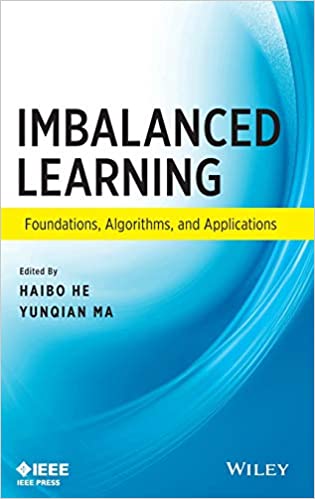